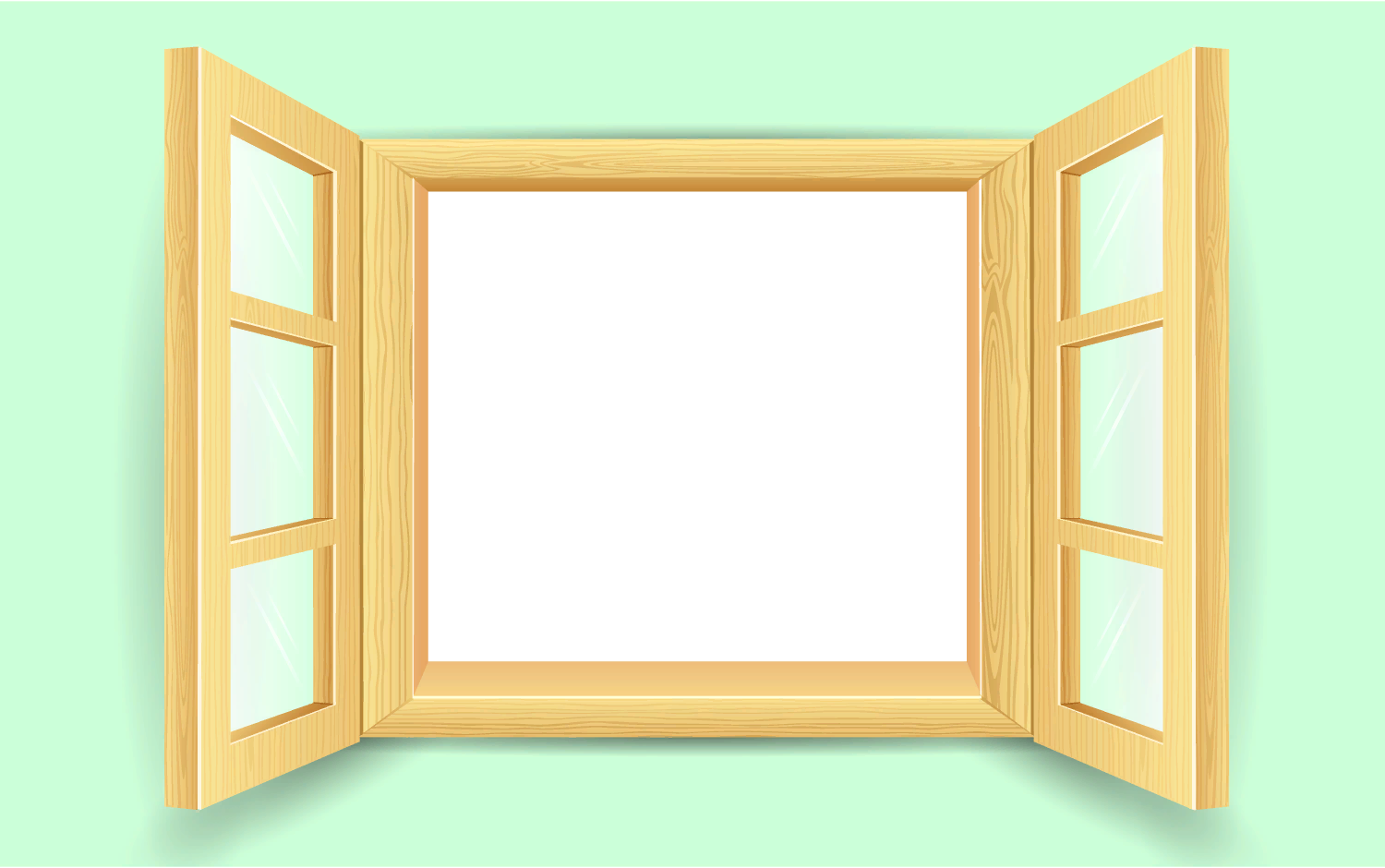 МБДОУ-Детский сад «Кырачаан»
Проект «Лук на окошке»




                                
                                        
Вензель Сарыал, 5 лет, старшая группа
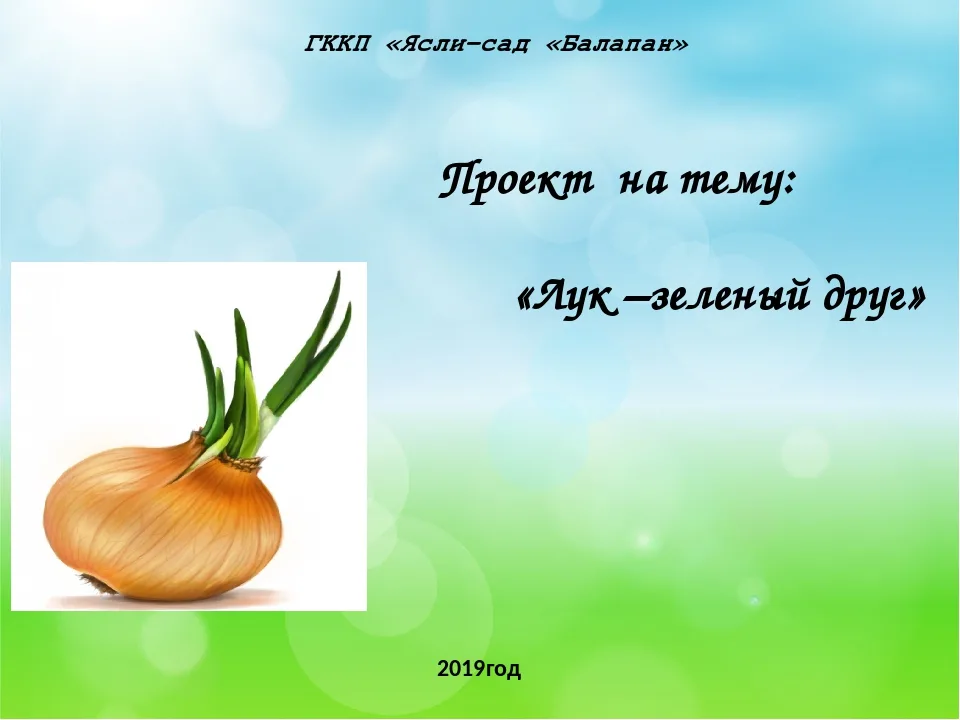 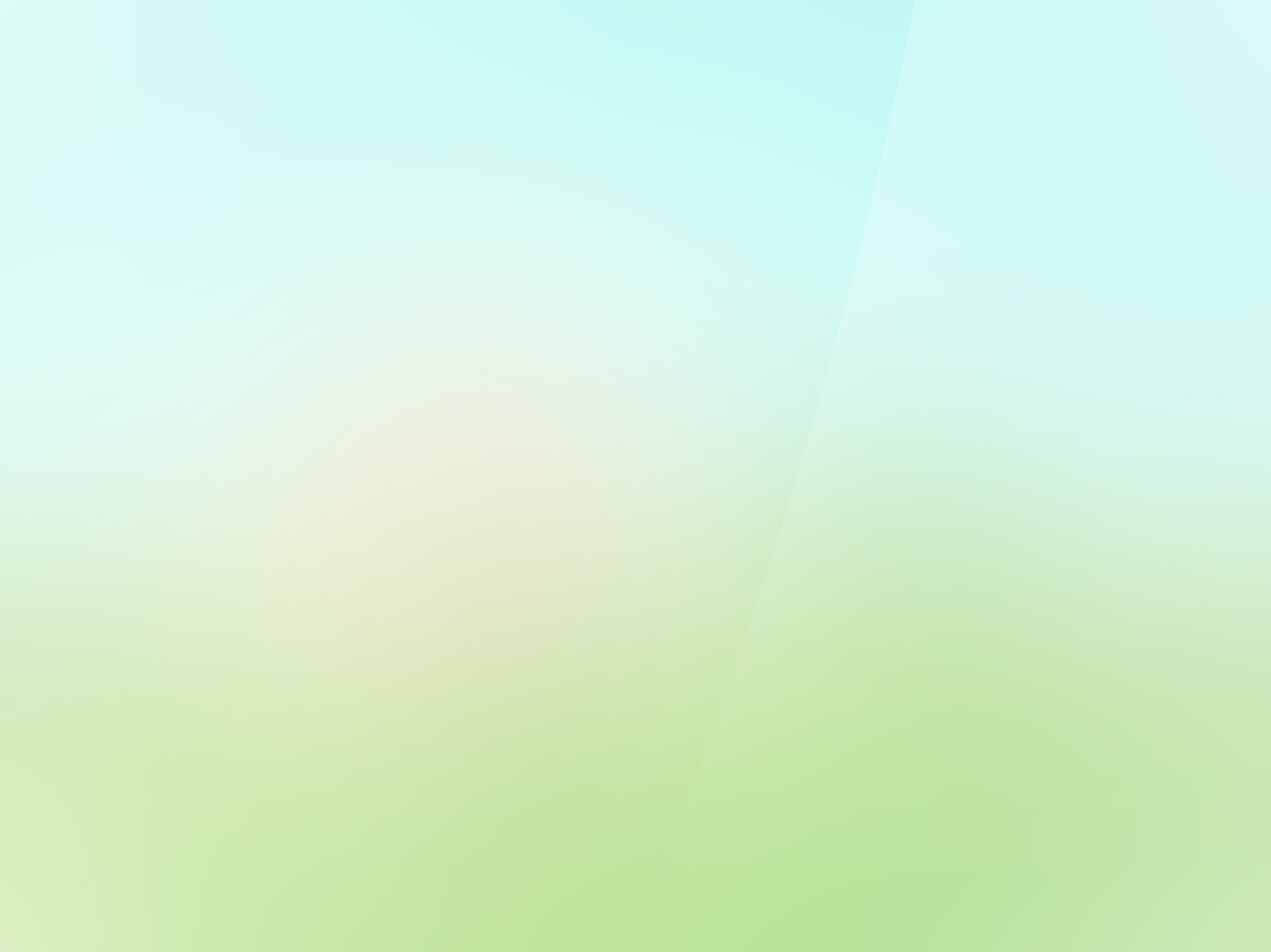 Лук- это овощная культура. Луковицы и листья используются как приправа, так же может быть полезен в простудных заболеваниях. Лук – хорошее витаминное средство. Его широко используют в медицине.
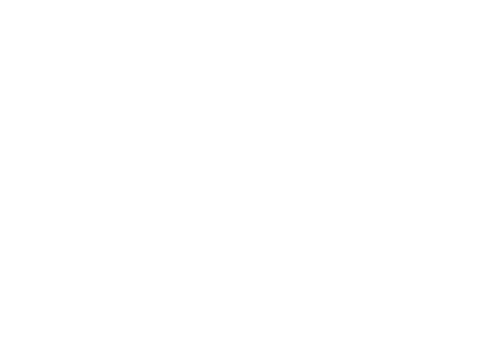 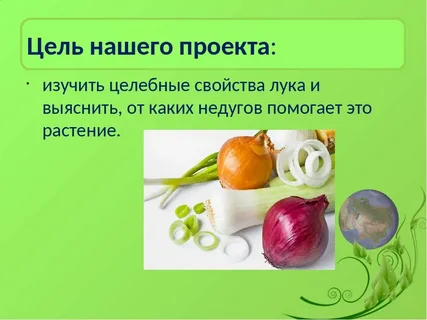 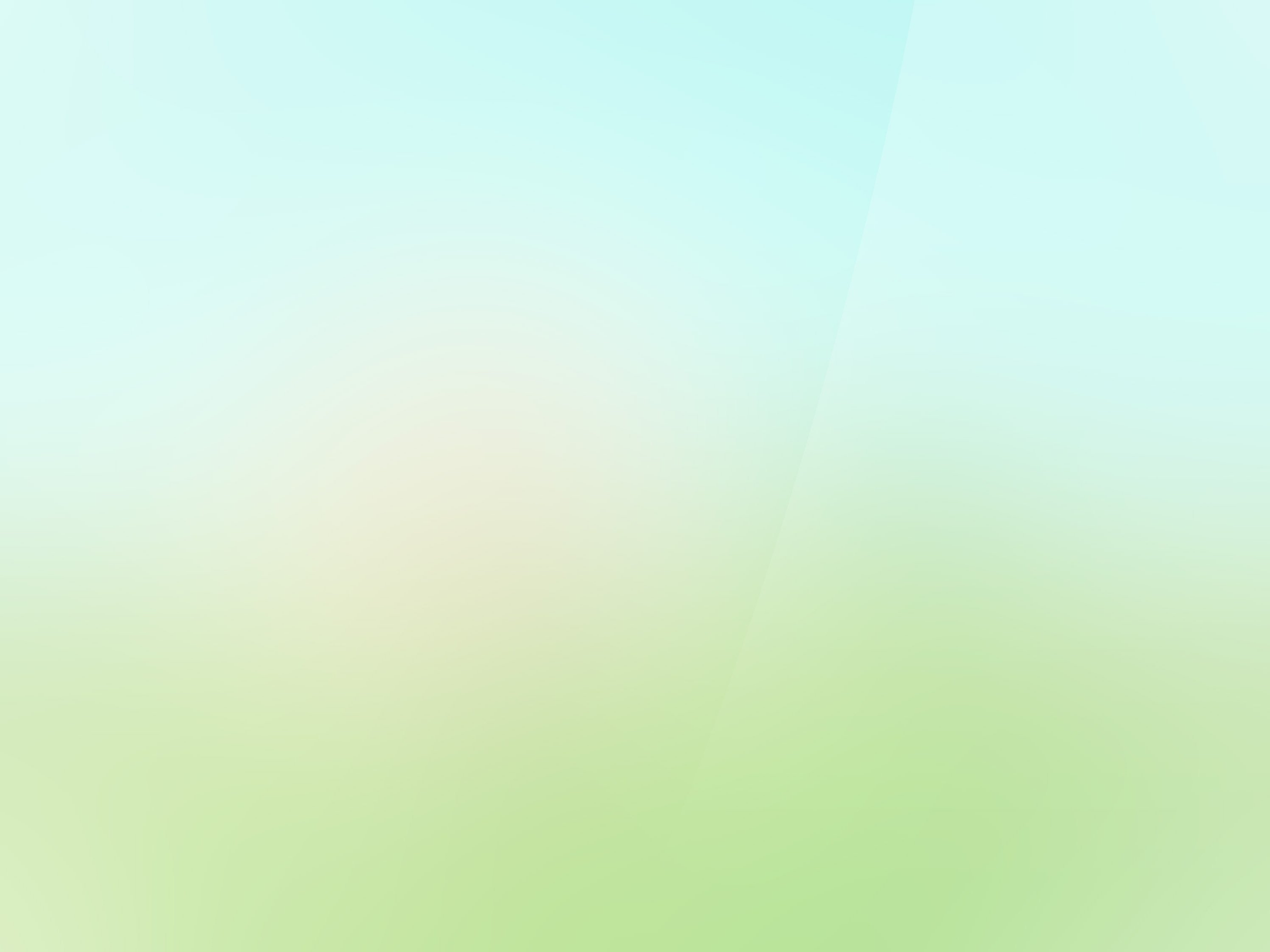 Я решил отрастить лук. На двух разных почвах. Это почва от земли по которому мы ходим, ездим на машине. Поэтому она грязная.Это почва чистая, огородная для посева овощных культур
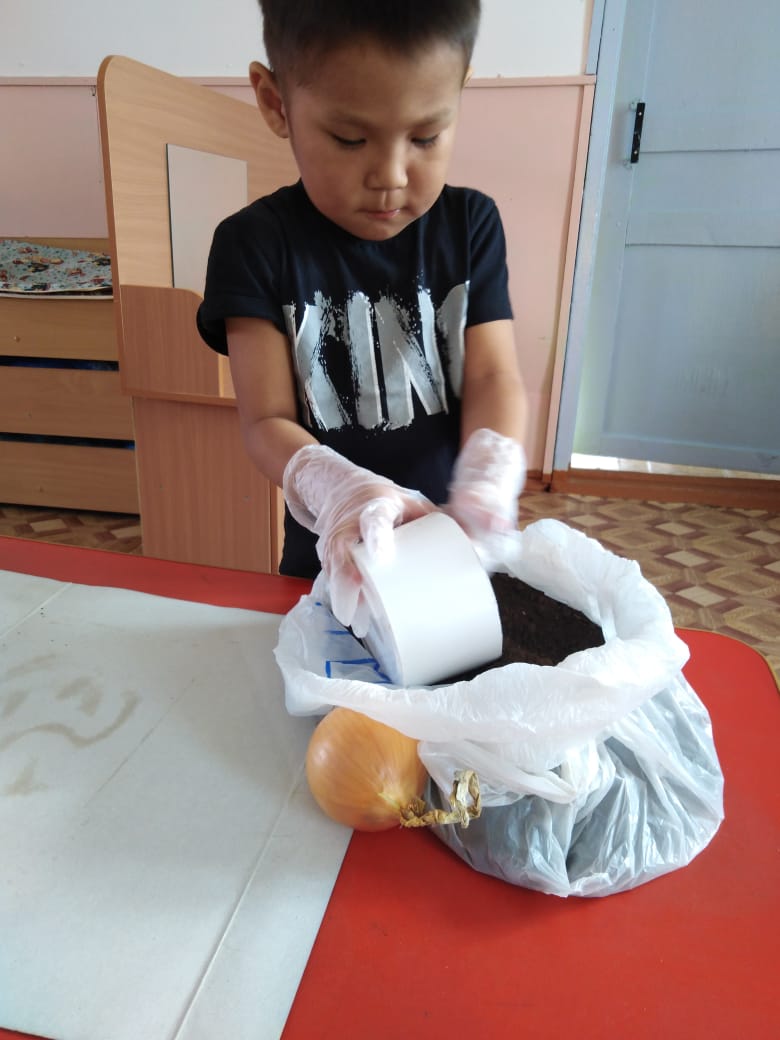 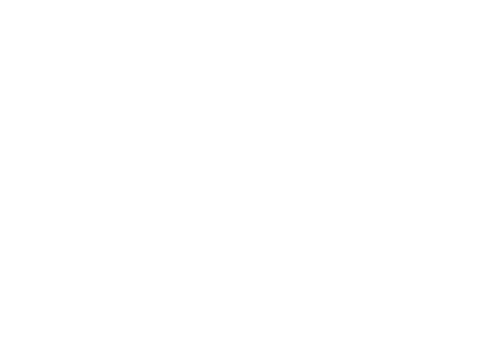 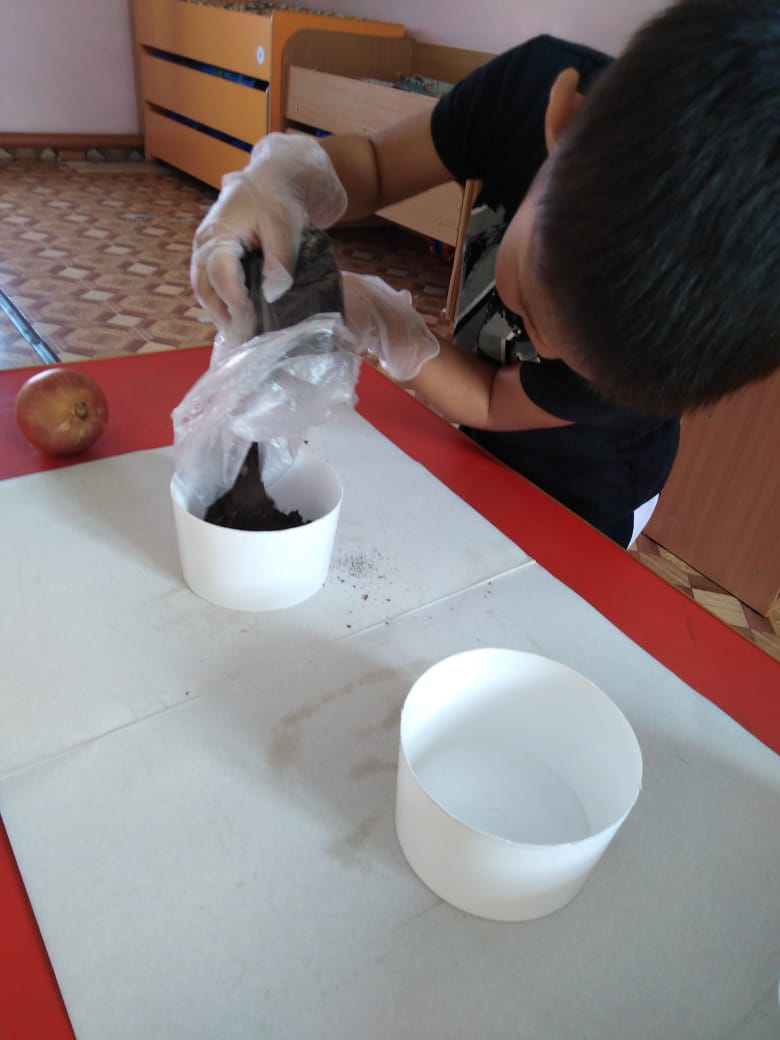 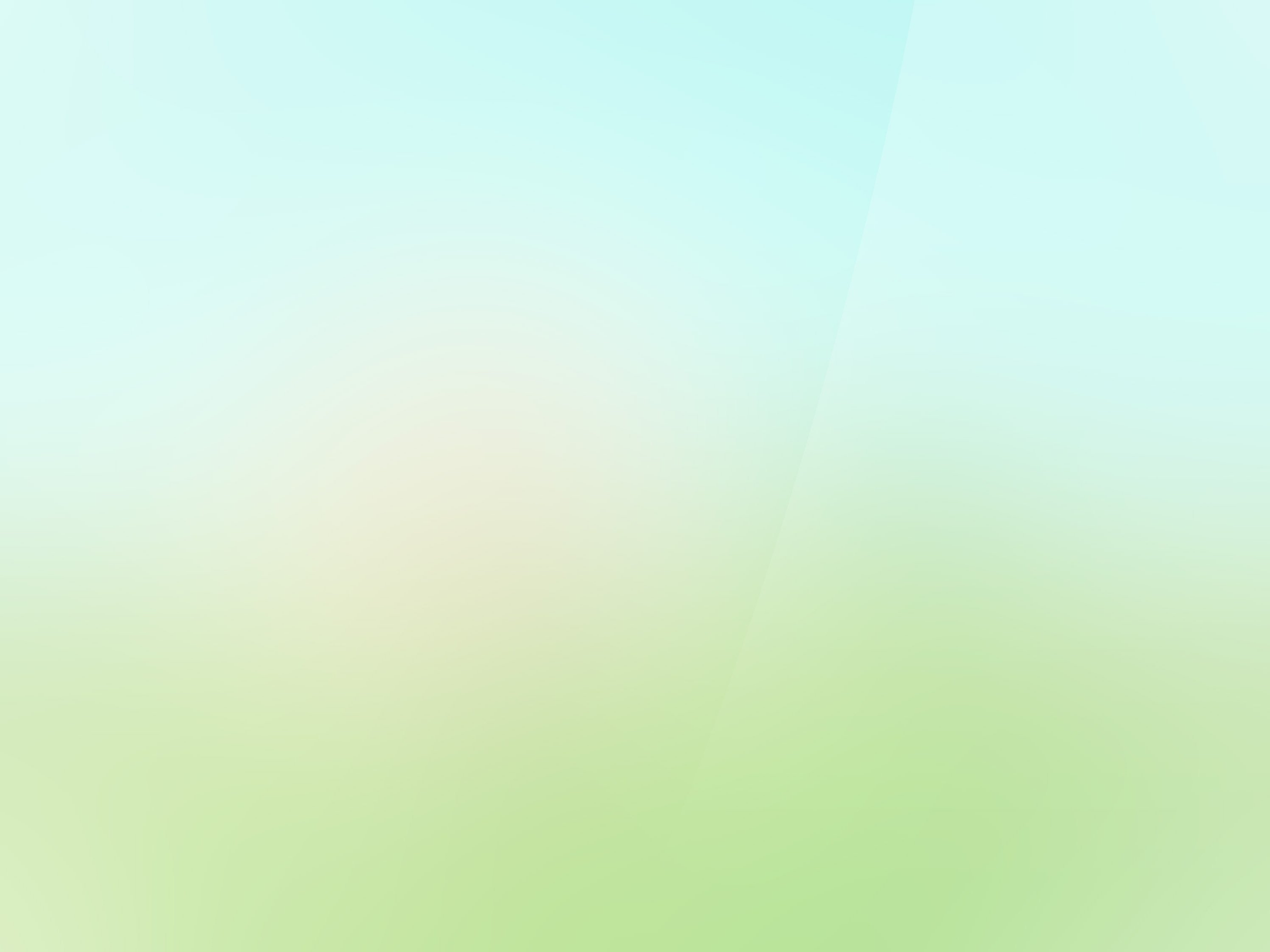 Сравнение, наблюдение
Чистая почва                   Грязная почва
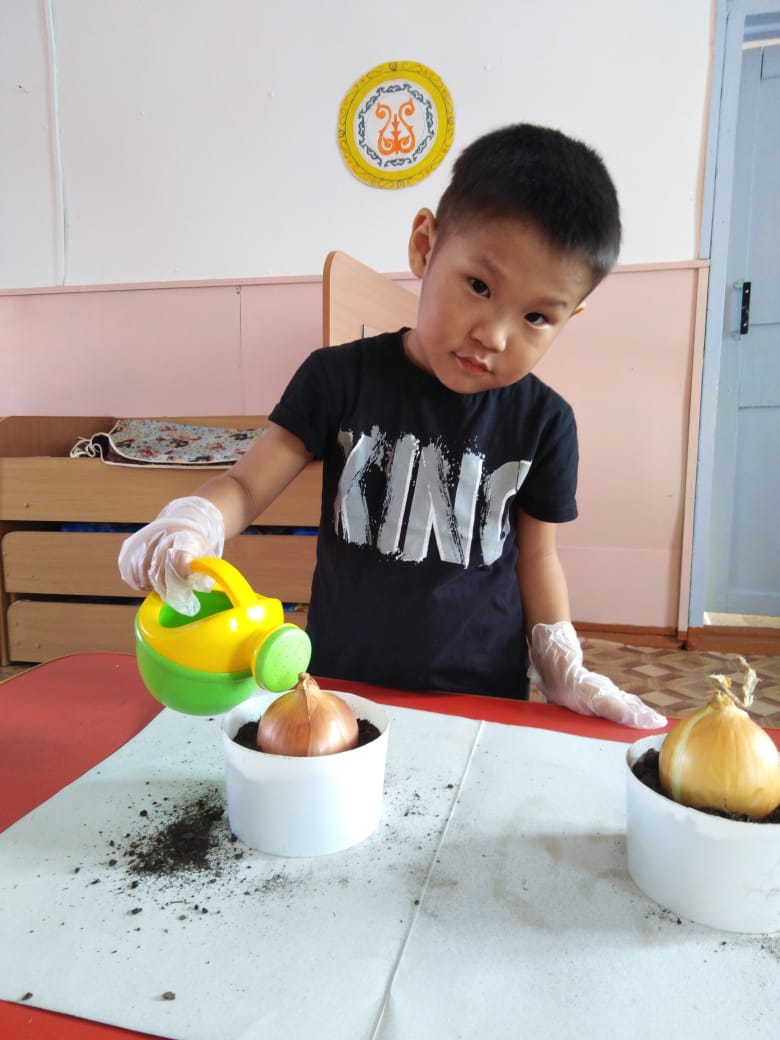 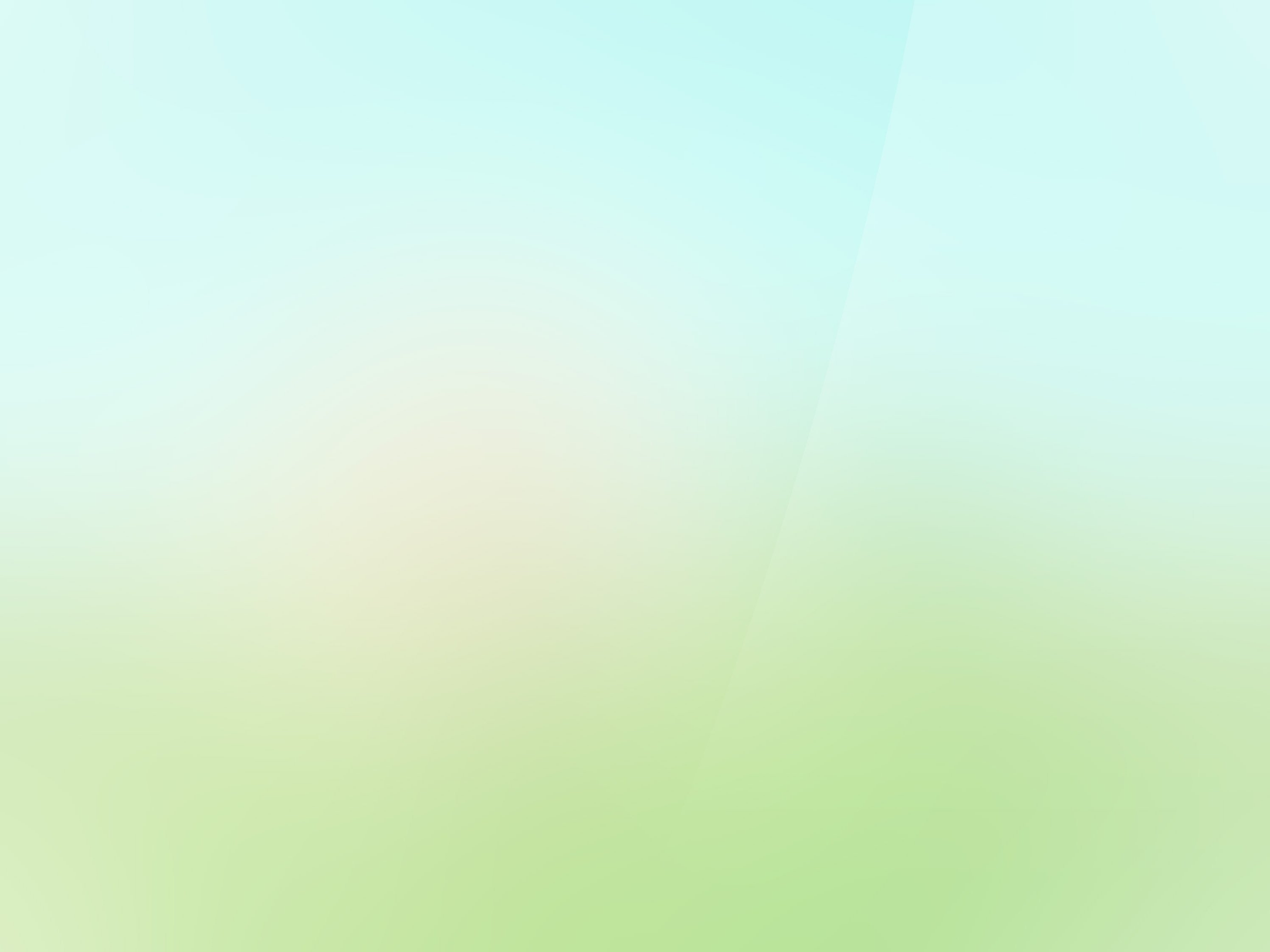 1 день                                                                            5 день
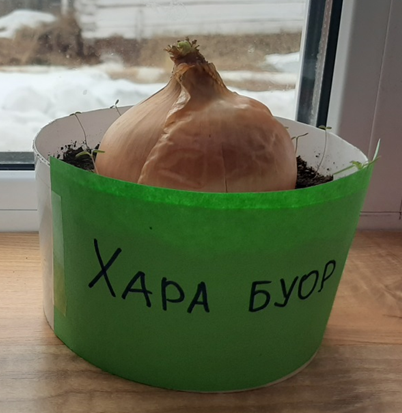 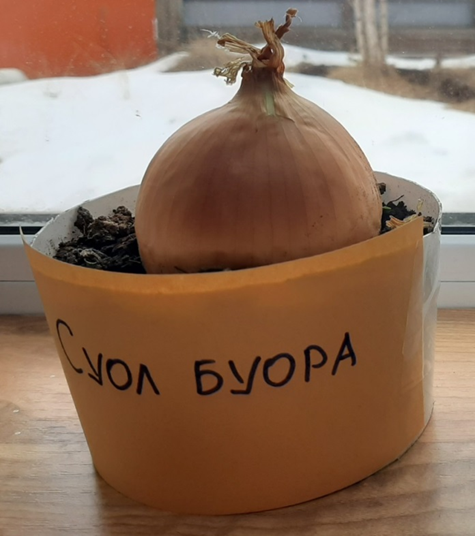 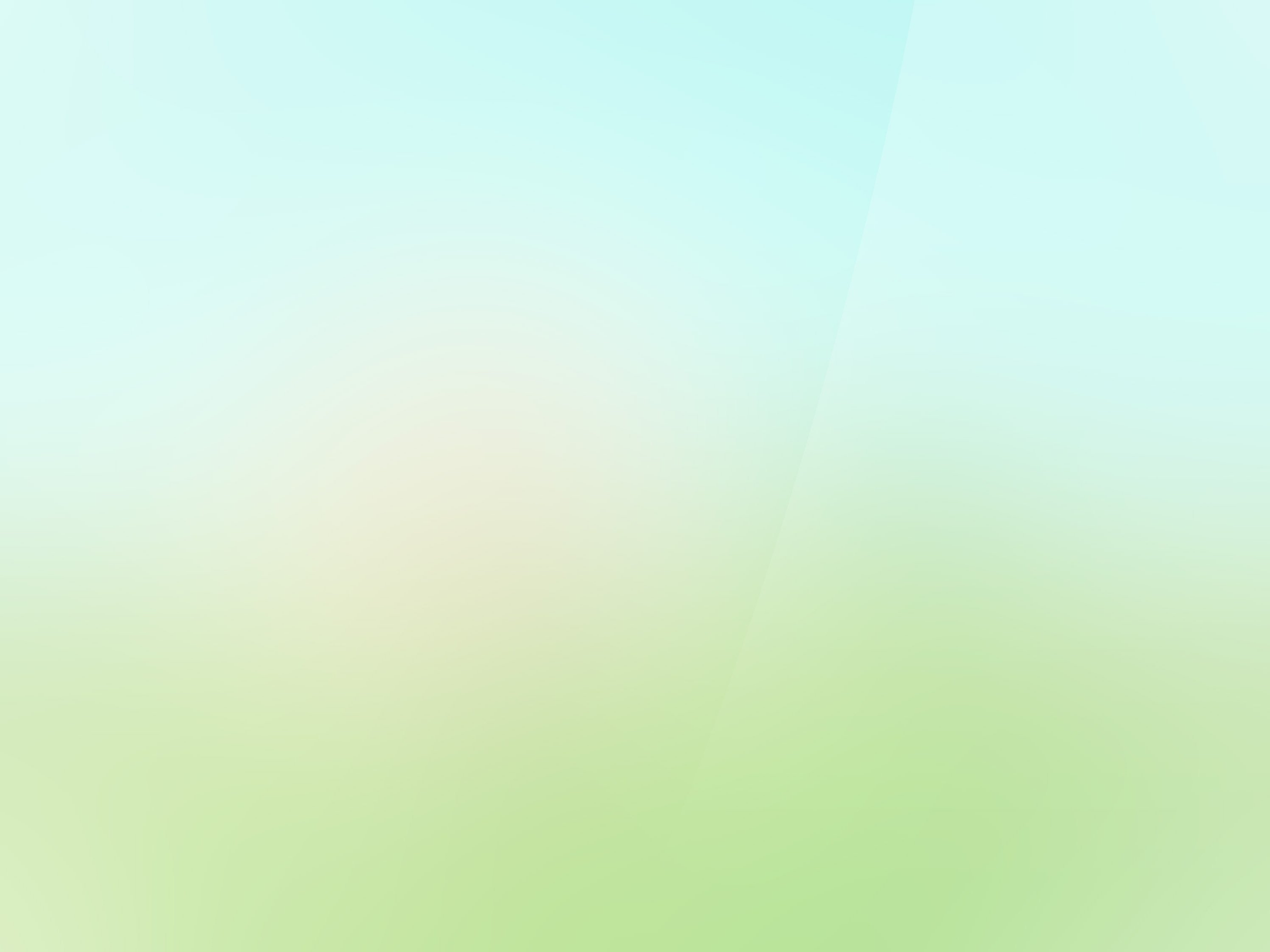 8 день12 день
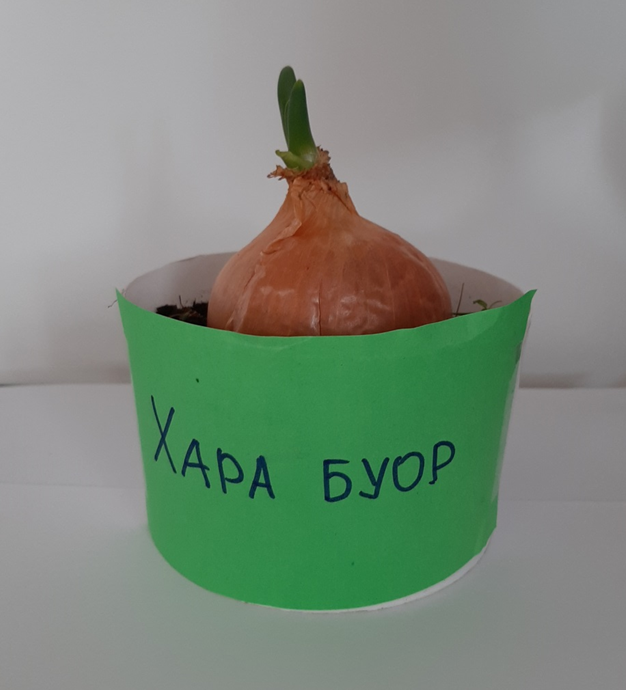 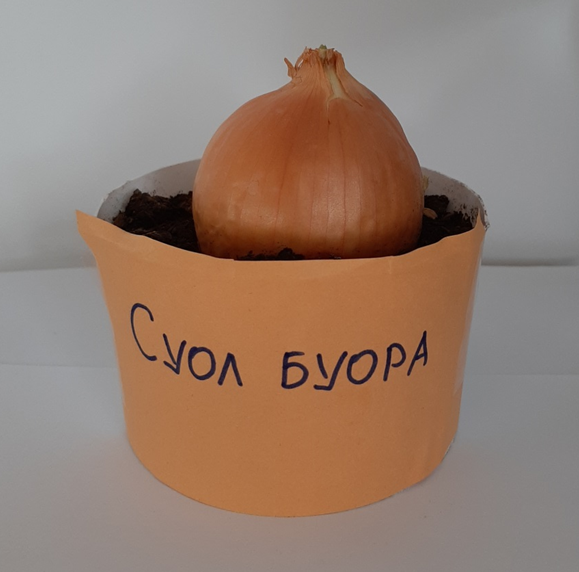 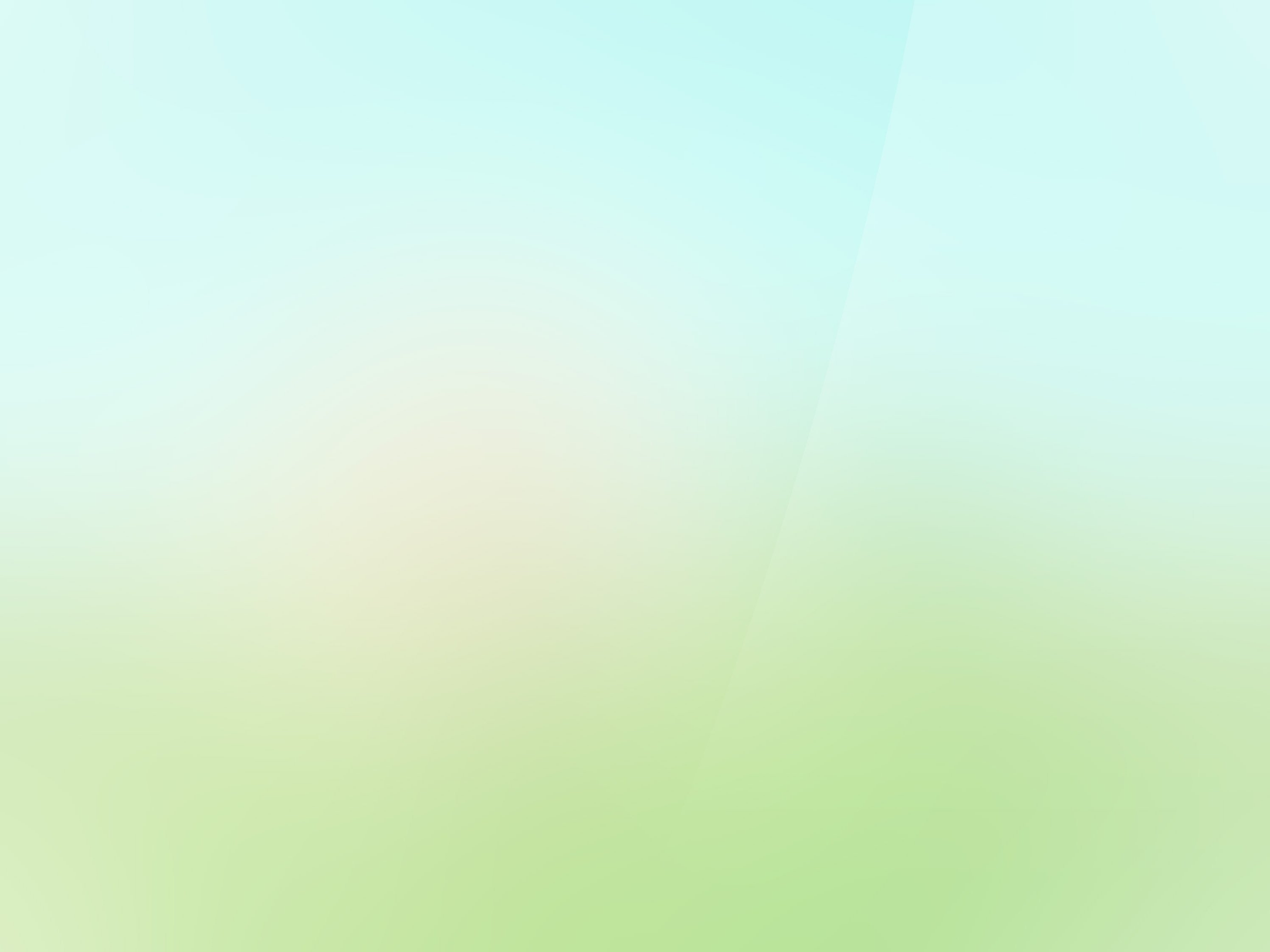 15 день19 день
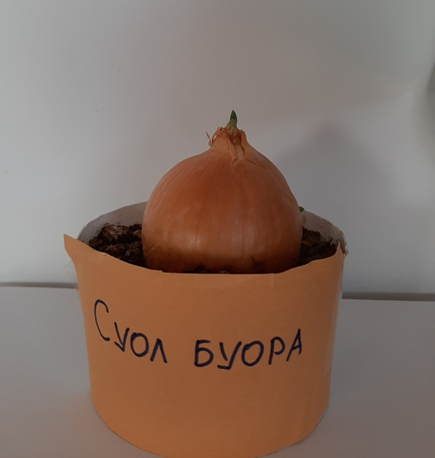 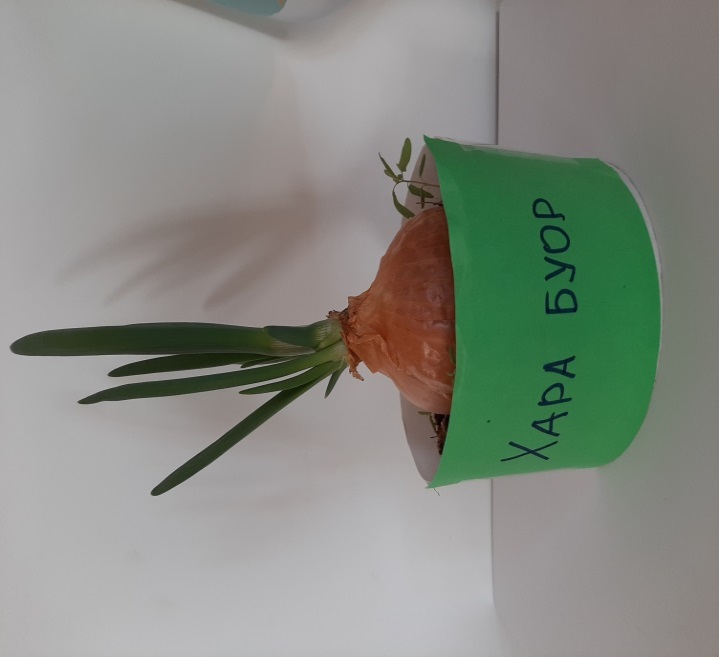 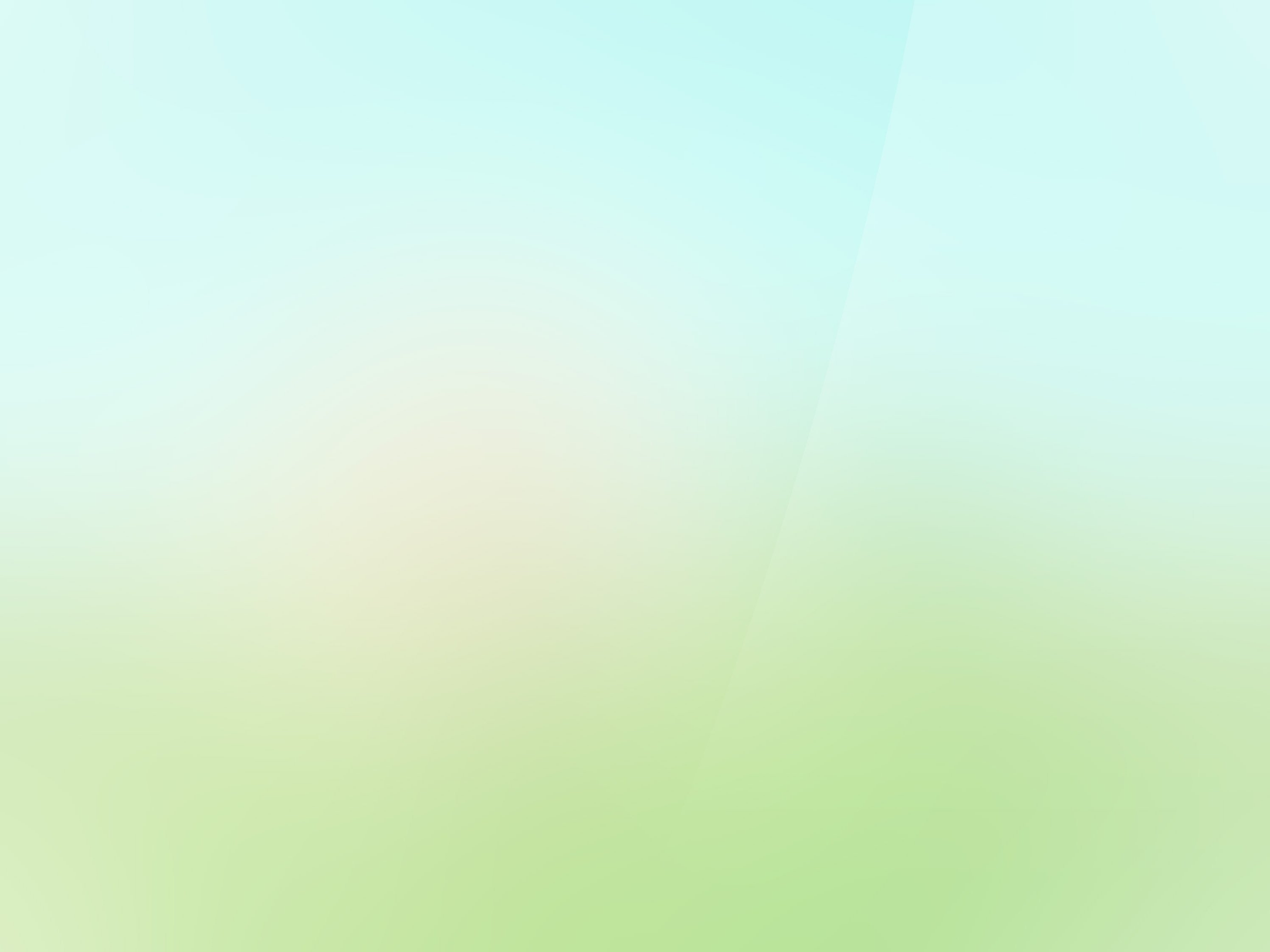 23 день25 день
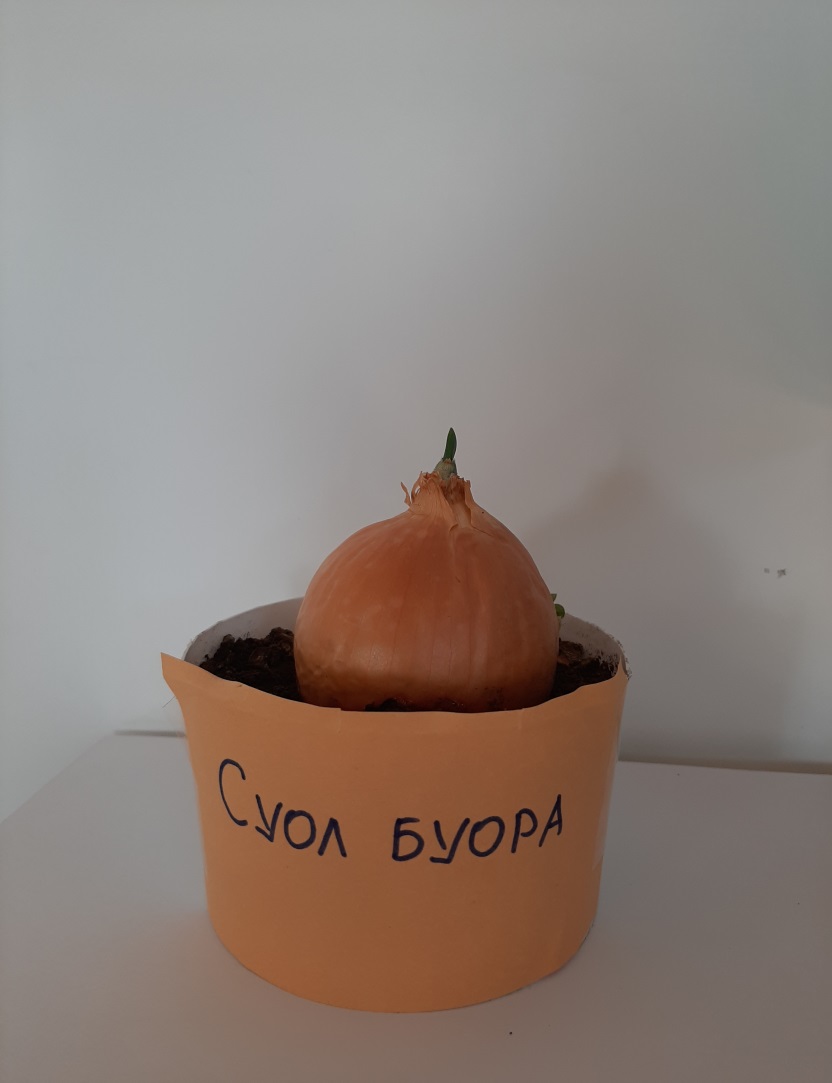 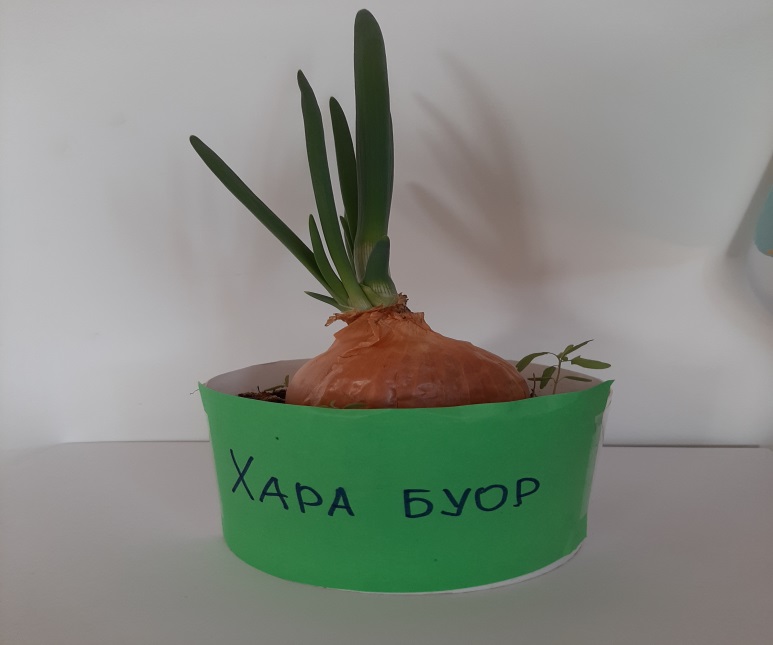 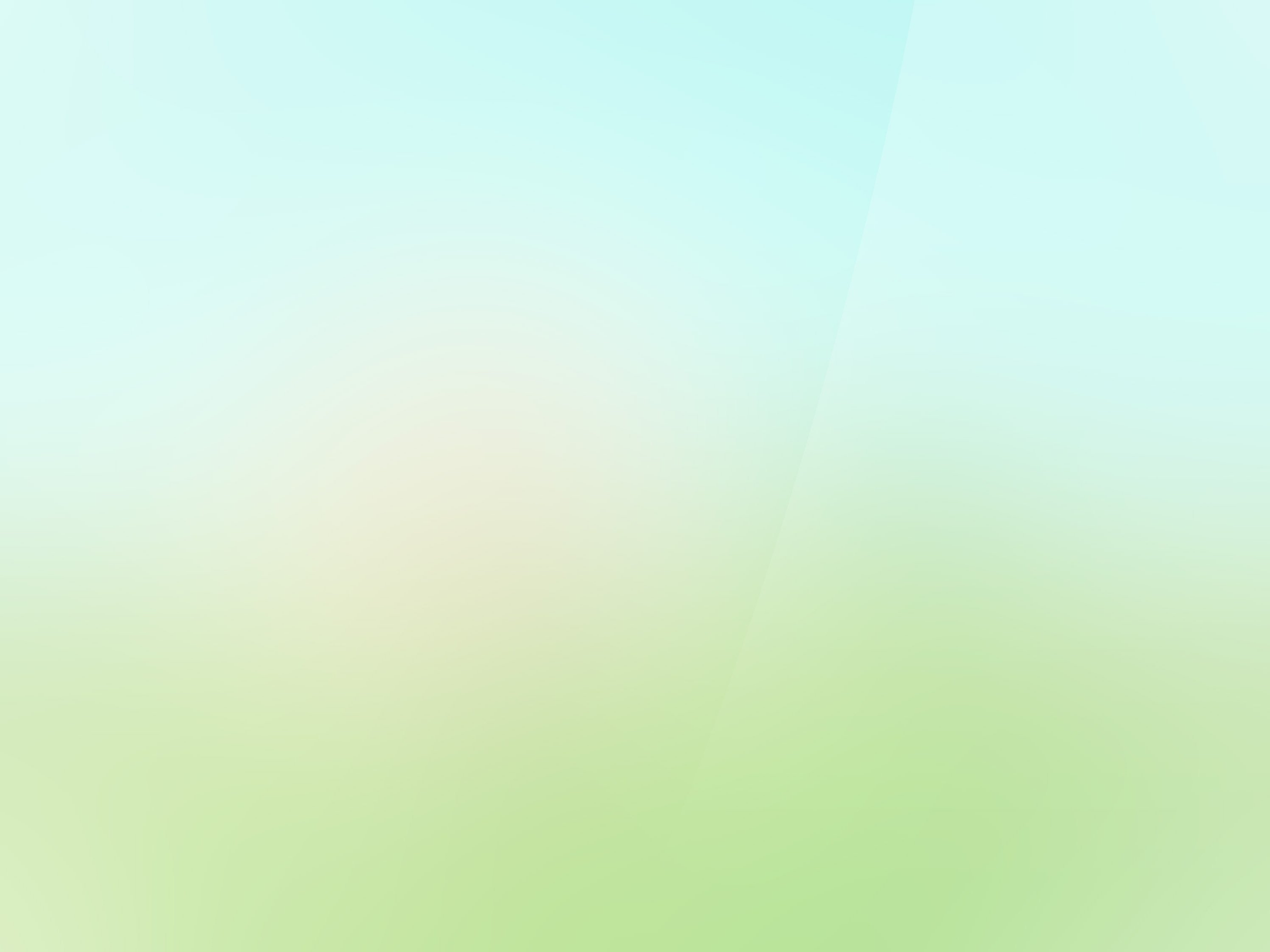 Вывод: Значит для растений нужна чистая , плодородная почва
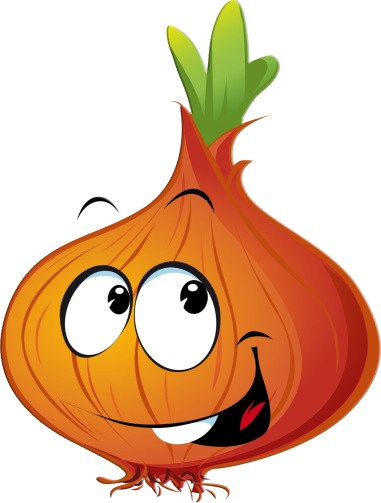 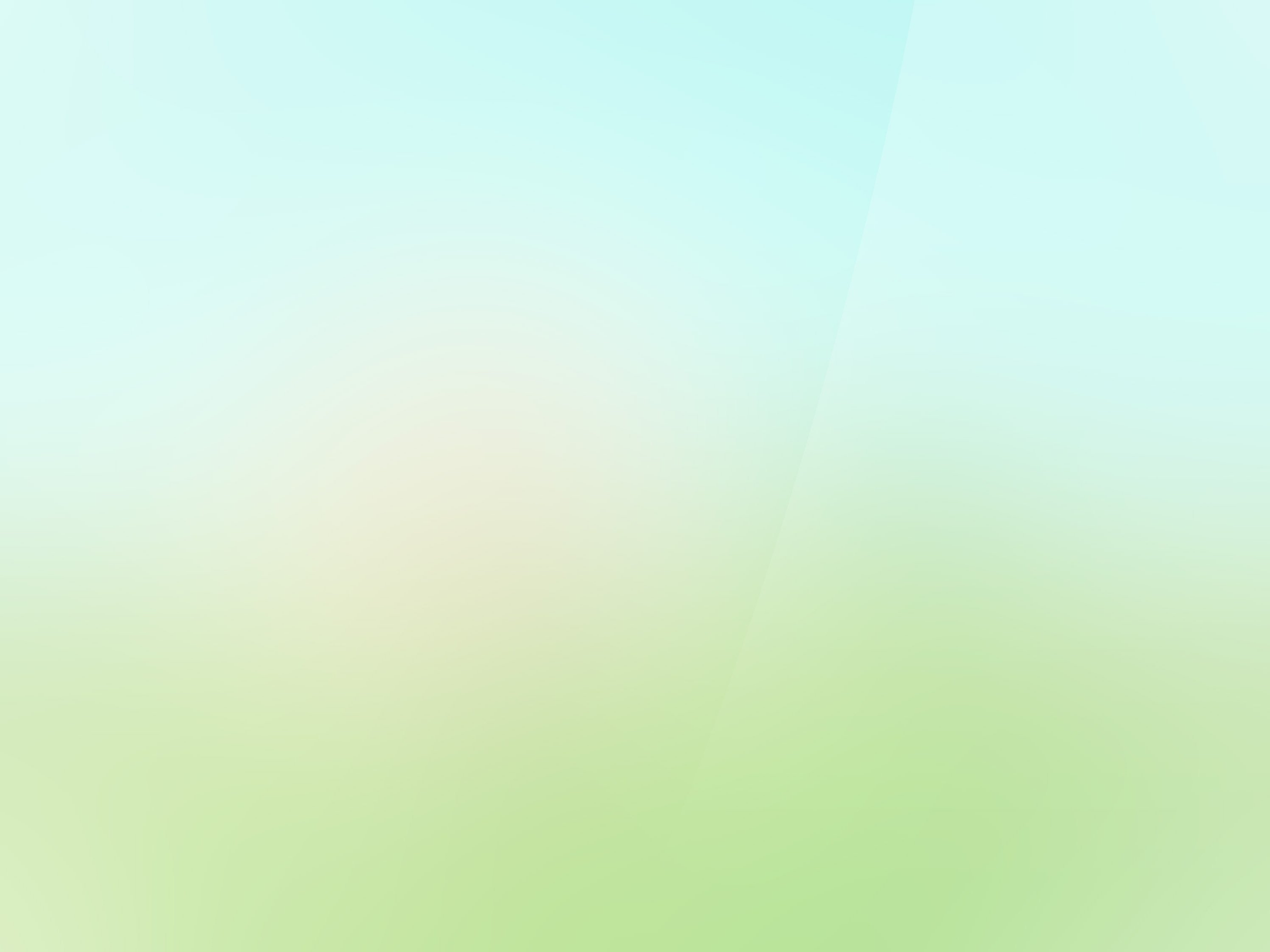 Спасибо за внимание!